Poruchy vyvolané užíváním psychoaktivních
látek

M. Mayerová, E. Bartečků
Obecná část
Návykové poruchy
Poruchy vyvolané zdraví škodlivými  návyky

MKN 10 -„Duševní poruchy vyvolané  užíváním psychoaktivních látek „F1„

definice: každá duševní nebo  behaviorální porucha, která vznikla jako  důsledek užívání jedné nebo více  psychoaktivních látek bez ohledu na to,  zda byly či nebyly předepsány lékařem
Mechanismus působení
„Umělý zdroj odměny“ 
Akutní efekt: Zvyšují výdej dopaminu z ventrální tegmentální arey do ncl. accumbens.
Udržování návykového chování: glutamátergní projekce z prefrontálního kortexu do ncl. accumbens.
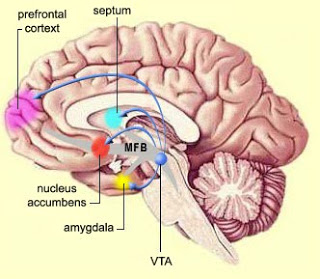 Klinické stavy - diagnózy
akutní intoxikace  škodlivé užívání  syndrom závislosti
odvykací stav - nekomplikovaný, s křečemi  odvykací stav s deliriem - s křečemi, bez křečí  psychotická porucha
amnestický syndrom
reziduální stav a psychotická porucha s pozdním začátkem
Akutní intoxikace
přechodný stav následující po požití  psychoaktivní látky, odezní po vyloučení  látky z těla

příznaky: poruchy vědomí, chování,  vnímání, emotivity, poznávání i fyzilog.  f-cí

léčba: dle závažnosti - zajistit vitální f-ce,  podat antidotum, mírnit patolog. projevy  chování
Škodlivé požívání
užívání psychoaktivní látky vedoucí k  poškození zdraví - tělesnému (infekce -  HIV) či psychickému (např.deprese)

rizikové chování

léčba: „krátká intervence“ + léčba potíží
Syndrom závislosti
vzniká při opakovaném užívání psychoaktivní  látky
! diagnostická kritéria: užívání dané látky po dobu  jednoho měsíce (nepřetržitě) nebo opakovaně v  kratších obdobích, výskyt 3 a více z následujících  projevů:
•
•
•
•
•
•
touha či puzení užívat látku (craving)  potíže při kontrole užívání látky  odvykací stav
průkaz tolerance k účinku látky (provázené zvyšováním dávek)  postupné zanedbávání jiných potěšení, zájmů, zálib
pokračování v užívání látky i přes jasný důkaz škodlivých  následků
Závislost fyzická a psychická
fyzická: somatický odvykací stav,  průkaz tolerance
psychická: touha po užívání určité látky, potíže s kontrolou užívání látky,  postupné zanedbávání jiných zájmů,  pokračování přes důkaz škodlivosti

typ závislosti vyplývá z vlastností  zneužívané látky
Závislost - průběhové varianty (MKN 10)
aktuální abstinence
aktuální abstinence v chráněném prostředí (např.  léčebna)
aktuální abstinence v klinicky sledovaném        substitučním režimu (např. methadon)
aktuální abstinence při léčbě blokujícími látkami (disulfiram)
aktivní závislost (aktuální užívání)
 souvislé užívání (alkoholový několikadenní tah)
-    epizodické užívání (např. dipsomanie – kvartální pijáctví)
Odvykací stav
abstinenční syndrom (syndrom z odnětí)

následuje po vysazení či snížení  opakovaně, dlouhodobě užívané  psychoaktivní látky

symptomy - psychické i somatické,  poruchy vědomí, vnímání, chování,  poznávání, fyziolog. funkcí
Odvykací stav s deliriem
symptomy psychické a somatické

typické trias: kvalitativní porucha  vědomí, halucinace a iluze, výrazný  tremor

např. delirium tremens
Psychotická porucha  = „toxická psychóza“
vzniká během či bezprostředně po požití  psychoaktivní látky, trvá více než 48  hodin, při abstinenci se upraví do 1-6M

symptomy: poruchy vnímání, abnormní  emoce, chování, psychomotorika, bludy,  vědomí jasné

- dif.dg.: akutní intoxikace (< 48hodin),  psychot. porucha jiné etiologie, delirium  (anamnéza)
Amnestický syndrom
chronické zhoršení krátkodobé paměti,  bezprostřední pamět´zachována  (dlouhodobá může být zhoršena), poruchy časového  řazení události, schopnost učit se novému zachována

dg.: klinický obraz, psychologie, není korelace mezi nálezem v zobrazovacích  metodách a tíži poruchy

léčba: abstinence, nootropika, vitamin B,  trénink
Reziduální stavy a psychotická  porucha s pozdním začátkem
demence
poruchy osobnosti, chování
poruchy nálady
narušení kognitivních f-cí
psychotické reminiscence = flashbacky -
epizodické, krátce trvající poruchy vnímání, spontánní  opakování zrakových halucinací, tělesných pocitů,  intenzivní emoce, které se vyskytly v minulosti při požití např. halucinogenů, kanabinoidů, kokainu
Léčba
Hlavní předpoklady: 

komplexnost
dostupnost
odpovídající délka
odpovídající  metody a prostředky
spolupráce s dalšími institucemi
Léčba – koordinační centra
Spolupracuje s ostatními institucemi, určuje pořadí, ve kterém pac. absolvuje příslušný typ  péče - „matching „ párování potřeb pacienta s  adekvátním léčebným plánem

AT ambulance: ordinace pro  alkoholismus a jiné toxikomanie, psychiatr
V roce 2016 vykázalo na 474 ambulancí péči o adiktologické pacienty. Až 44 ambulancí mělo více než 200 adiktologických pacientů ročně. V květnu 2017 bylo registrováno celkem 24 nelékařských adiktologických ambulancí. Smlouvu s alespoň jednou zdravotní pojišťovnou mělo přitom jen 12 zařízení a např. s VZP má smlouvu pouze 8 zařízení. Adiktologická ambulance existuje pouze v 17 z celkem 77 okresů, v Plzeňském a Moravskoslezském kraji není žádná. (Výroční zpráva o drogách za rok 2016, ČR.)

K centra: nízkoprahová, kontaktní práce,  poradenství, hygienický, zdravotnický servis,  výměnné programy (použité inj. náčiní za nové), systém omezování rizik - harm reduction
Nastolení abstinence
detoxifikace - zvládnutí abstinenčního stavu, náhrada zneužívané látky jinou,  chemickou obdobnou látkou, která potlačí  abstinenčí potíže, možno ambulatně i za  hospitalizace
- Zastavení užívání drogy, snížení abstinenčních příznaků, snížení rizika poškození drogou

detoxikace - často předchází detoxifikaci  specifický (dle typu látky) léčebný program,  jehož cílem je eliminovat psychoaktivní látku z  těla (např. při život ohrožujících intoxifikacích)
- Zvládnutí akutní intoxikace
Udržení abstinence
ústavní péče - odvykací pobyt v psychiatrické nemocnici,  může být zahrnuta i  detoxifikace, cíl: základní psychická a fyzická  stabilizace stavu, program: psychoterapie, pracovní  terapie, podpůrná farmakoterapie

následná léčba - denní stacionáře, ambulance,  terapeutické komunity (dlouhodobé pobyty 1-2  roky), chráněné bydlení
Terapeutické postupy při závislosti
léčba cravingu - snižování žádostivosti po droze:  psychoterapie, farmakoterapie - acamprosat, naltrexon,  nácvik soc. dovedností

substituční léčba - terapeutický postup, při kterém je  původně zneužívaná látka nahrazena látkou s  výhodnějším profilem (např. metadon):
krátkodobá tzn. rychlá detoxifikace
udržovací - dlouhodobá (i doživotně, např.  metadon, naltrexon)

senzitivizující léčba - podávání látky obracející účinek  drogy v nepříjemný zážitek (např. disulfuram -Antabus)
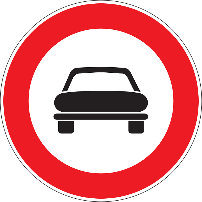 277/2004 Sb. – VYHLÁŠKA Ministerstva zdravotnictví ze dne 26. dubna 2004 o stanovení zdravotní způsobilosti k řízení motorových vozidel, zdravotní způsobilosti k řízení motorových vozidel s podmínkou …
VIII. Nemoci, vady nebo stavy způsobené závislostí na alkoholu (alkoholismus) vylučující nebo podmiňující zdravotní způsobilost k řízení motorových vozidel
skupina 1 a 2
     1. Zdravotní způsobilost k řízení motorových vozidel je vyloučena u žadatele nebo řidiče, který je závislý na alkoholu (alkoholismus) nebo neschopný vzdát se požívání alkoholu tak, aby nebyla ovlivněna schopnost řídit motorové vozidlo (§ 84 odst. 3 zákona).
     2. Zdravotní způsobilost k řízení motorových vozidel žadatele nebo řidiče,
a) který byl v minulosti závislý na alkoholu (alkoholismus) nebo neschopný vzdát se vlivu alkoholu při řízení, je podmíněna bezpečným abstinenčním obdobím; za bezpečné abstinenční období se považuje nezpochybněná důsledná a trvalá abstinence trvající alespoň 2 roky, jejíž prokázání vyplývá ze závěrů učiněných příslušným odborným lékařem, nebo
b) u kterého byly zjištěny opakované akutní intoxikace v anamnéze, lze uznat pouze na základě závěrů odborného vyšetření.
Pravidelná lékařská kontrola je podmínkou zdravotní způsobilosti vždy.  
IX. Nemoci, vady a stavy spočívající v závislosti na požívání psychoaktivních (psychotropních) látek, léčiv nebo jejich kombinací (toxikománie) vylučující zdravotní způsobilost k řízení motorových vozidel
skupina 1 a 2
     1. Zdravotní způsobilost k řízení motorových vozidel je vyloučena u žadatele nebo řidiče, který
a) je závislý na požívání psychoaktivních látek, léčiv nebo jejích kombinací,
b) není závislý, ale pravidelně zneužívá psychoaktivní látky nebo léčiva nebo jejich kombinace nebo
c) pravidelně užívá psychoaktivní látky nebo léčiva, jejichž účinek nebo jejich kombinace může snížit schopnost bezpečně řídit motorové vozidlo, a to v takovém množství, které má negativní vliv na jejich řízení.
     2. Zdravotní způsobilost k řízení motorových vozidel žadatele nebo řidiče, který byl v minulosti závislý na psychoaktivních látkách nebo je neschopný vzdát se vlivu psychoaktivních látek při řízení, je podmíněna bezpečným abstinenčním obdobím; za bezpečné abstinenční období se považuje nezpochybněná dvouletá důsledná a trvalá abstinence, jehož prokázání vyplývá ze závěrů učiněných příslušným odborným lékařem; pravidelná lékařská kontrola je podmínkou zdravotní způsobilosti vždy.
ČR - výroční zpráva o drogách 2017 – Vláda ČR/údaje spíše z roku 2016/
Nejvíce uživatelů alkoholu a tabáku. Rizik. Pití 900 tisíc osob.
Denně kouří cigarety až 27% populace. Nejsilnější kuřáci: Věk 35-54 let.
Pervitin a opiáty: Meziroční pokles ze 48 tisíce na 46, 8 tisíce uživatelů.
Injekční uživatelé: 42, 8 tisíce.    
„Hlavní, nejproblémovější droga“: Pervitin. 
Nejčastěji užívaná nelegální droga: Konopí. (Což je u nás už tradiční droga.) 120 tisíc osob.
Smrt: 788 osob na předávkování alkoholem či z jiných vnějších příčin pod vlivem alkoholu (především v důsledku nehod a sebevražd). 129 osob v důsledku užití nelegálních drog (z nich 32 na předávkování).
Problém s dostupností (cenou) léků v substituční léčbě. Většinová úhrada pac.
Užívání nelegálních drog mírně klesá u mládeže. V Evropě jsem ale na předních místech, a to v drogách legálních.
HIV počet relat. stabilní.
20,1 tuny konopných drog, 6,5 tuny pervitinu, 0,7 tuny heroinu, 1,0 tuna kokainu a 1,2 milionu tablet extáze. 
Dlouhodobě: Spotřeba konopných drog a heroinu se snižuje, spotřeba pervitinu a kokainu se naopak zvyšuje.



------------------------------------------------------------------------------------------------
Evropa 2016: 
Návrat NMDA (extáze, i on-line), ↑ syntetické opioidy, pervitin.
↑ smrtelná předávkování (dostupnost heroinu, čistota drog, stárnutí uživatelů).
↑HIV (injekční stimulancia, dříve více díky heroinu).
Celkem 560 látek, v roce 2015 98 nových.
(Evropská zpráva o drogách 2016.)
Evropská zpráva o drogách 2017 (info spíše z roku 2016, i 2015)
Nejčastější drogy: kokain, NMDA, amfetaminy.
Západ, jih – spíše kokain (dostupnost přístavů obch. s kokainem)
Sever, východ – amfetaminy.
Návrat NMDA (extáze, i on-line), ↑ syntetické opioidy, pervitin.
↑ smrtelná předávkování (dostupnost heroinu, čistota drog, stárnutí uživatelů).
↑HIV (injekční stimulancia, dříve více díky heroinu).
Celkem 560 látek, v roce 2015 98 nových.

Studenti Evropa x USA: velmi orientačně - dotazníky
Evropa: 2 krát více alkohol, 4 krát více tabák, 2 krát méně konopí
Speciální část
Alkohol
Mechamismus působení: ??

Přímé ovlivnění neurotransmiterů: potlačení inhibičního vlivu GABA, stimulace aktivity glutamátu, útlum dopaminergní, SRTNergní, taurinergní aktivity

Tendence pro opakování příjmu alkoholu -  změněná aktivita GABAergního a glutamátergního systému na uvolňování dopaminu v mezolimbické dopaminové dráze. 

Poškození neuronů - hromadění metabolitů alkoholu – acetaldehydu.
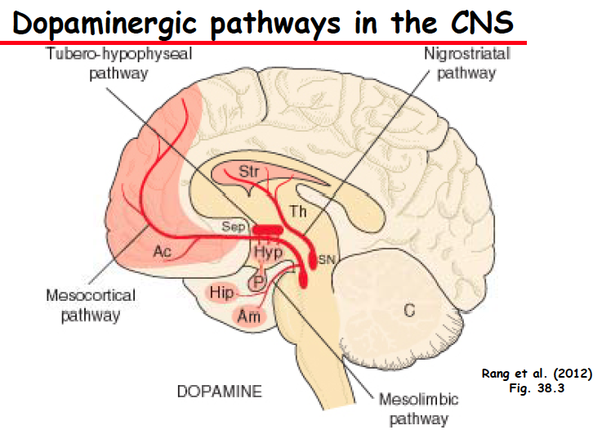 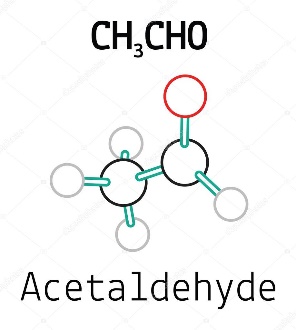 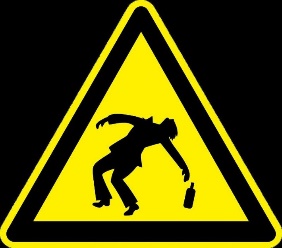 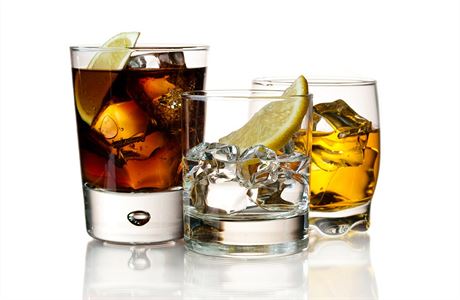 Alkohol - akutní intoxikace
ebrieta – opilost

symptomy ~ množství, osobnost, tolerance
nižší dávky působí stimulačně (PM excitace, elace  nálady, mnohomluvnost, zvýšené sebevědomí, snížení  sebekritičnosti, zábran, agresivita), 
při vyšších  dávkách - útlum (únava, inkoordinace pohybů,  dysartrie, somnolence, spánek)

4 stadia opilosti dle hladiny alkoholu v krvi:
excitační  - do 1.5g/kg, lehká opilost
hypnotické - 1.6-2 g/kg, opilost středního stupně
narkotické     2g/kg, těžká opilost
asfyktické  >3g/kg těžká alkoholová intoxikace,  riziko bezvědomí, zástavy dechu, oběhu
Patologická intoxikace alkoholem – patická opilost
malé dávky alkoholu u jedinců se sníženou  tolerancí alkoholu
kvalitativní porucha vědomí
neadekvátní chování - vzrušivost, agitovanost, agresivita (výbuch vzteku)
poruchy emocí (úzkost, strach)
poruchy  vnímání (halucinace)
poruchy myšlení (bludy)
Stav končí usnutím, následně ostrůvkovitá  amnézie.
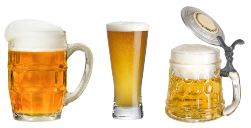 Alkohol - škodlivé užívání
vede k poškození zdraví (tělesné či psychické), předchází závislosti

somatické poškození - např.poškození GIT, hepatopathie  (průjmy, dysfagie, gastritidy, jícnové varixy),  riziko ca  on., avitaminózy, endokrinopatie (pseudocushingův sy – alkohol zvyšuje ACTH),  poruchy hemokoagulace, krvetvorby, f-ční, posléze orgánové  postižení oběhového systému (kardiomyopatie, arteriální  hypertenze), poškození nervového systému (polyneuropathie,  mozk. atrofie, alkoholická epilepsie, sy deficitu thiaminu)  

Laboratoř:  
- zvýšené hodnoty MCV, ALT, AST, GMT, GGT
specifické vyšetření CDT – karbohydrátdeficientní transferin, zvyšuje se po nejméně 14 denní abusus nad 60g/den, klesá po 14 denní abstinenci), (více než 6% CDT z celkového transferinu)
(20 g alkoholu – půl litru piva; 2 deci vína; panák destilátu)

psychické poškození - např. depresivní stavy po opilosti, depresogenní účinek alkoholu
CDT
Karbohydrát - deficientní transferin (CDT) je sérový transferin s dvěma polysacharidovými řetezci kyseliny sialové. Podle stupně sializace A-terminálních oligosacharidových řetezců transferinu rozeznáváme různé izoformy transferinu, za CDT považujeme ty formy transferinu, které obsahují jednu (monosial-), dvě ( disialo-) nebo žádnou (asialo -) kyselinu sialovou (14). Zvyšuje se nejméně po 10 denním abúzu 50-80 g etanolu a jeho hladina je stálá asi 2-4 týdny. Normální hodnota je v procentu CDT v rozmezí 0-5, pro abúzus svědčí 6 a více procent. Procento CDT nekoreluje s aktivitou GMT a stanovení je vhodné v kombinaci s GMT. Senzitivita je více než 83 % u alkoholických hepatopatií a více než 49 % alkoholiků bez jaterního onemocnění. 

  (Zdroj: Diagnostika abúzu alkoholu u nemocných s podezřením na alkoholovou závislost, Wohl Pavel)
Terapie škodlivého užívání  alkoholu
krátká intervence -  posouzení stavu, zpětná informace, doporučení,  motivace, posilování motivace, svépomocné  materiály, organizace (AA www.sweb.cz/aacesko/)

psychoterapie – KBT (kognitivně – behaviorální), rodinná
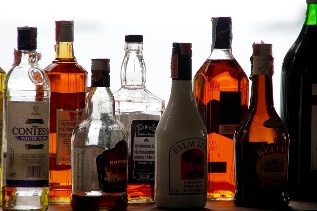 Závislost na alkoholu
psychická i fyzická

rozvoj závislosti: zvýšená tolerance k alk., postupná  ztráta kontroly v pití, zanedbávání jiných potřeb a  zájmů, postupně změny myšlení, chování
rozvinutá závislost: potřeba denní konzumace pro adekvátní fungování, odvykací potíže při  abstinenci, ranní doušky, palimsety -  okénka (výpadky paměti na období opilosti), třesy,  zdravotní problémy, společenské selhávání, posléze  pokles tolerance k alkoholu (posléze menší množství alkoholu vyvolává příznaky opilosti)

pro stanovení dg. musí být splněna obecná kritéria
„Závislosti“ dle MKN 10
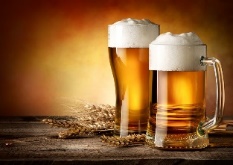 Klasifikace závislosti na alkoholu dle Jellineka
alkoholismus typu  - problémové pití, „sebemedikace“, k  odstranění dysforie, tenze, úzkosti společensky nedisciplinované  pití
alkoholismus typu  -	příležitostný abusus, časté pití ve  společnosti, následkem somat. poškození
alkoholismus typu  - zhoršená kontrola při zachovalé schopnosti  abstinence, nárůst tolerance, psychická závislost, somat. i psych.  poškození
alkoholismus typu  -neschopnost abstinence, chronická  konzumace, udržování „hladinky“, bez projevů opilosti,  vyjádřená fyzická závislost a poškození
alkoholismus typu  - epizodický abusu (kvartální pijáctví,  dipsomanie) s obdobími abstinence
CAGE dotazník
Have you ever felt the need to Cut down on drinking?
Have you ever felt Annoyed by criticism of your  drinking?
Have you ever felt Guilty about your drinking?  
Have you ever taken a morning Eye opener?
3 pozitivní odpovědi → 100 %  senzitivita pro závislost na alkoholu

Nevýhoda – nelze rozeznat aktuální a  minulý abusus alkoholu
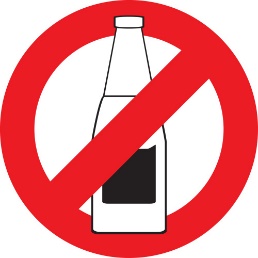 Terapie závislosti na alkoholu
psychoterapie: získat náhled (od verbálního k produktivnímu  realizace  změn) - KBT, dynamická PT, podpůrná

farmakoterapie :
anticravingové látky: acamprosat, naltrexon

Acamprosat (Campral) – antiglutamátergní, nová generace, blokáda Ca napěťových kanálů, pravděpod. GABAergní inhibice, analog kyseliny gamaaminomáselné; nemá vliv na abstinenční příznaky, minimální interakce s jinými léky.

Naltrexon (Nemexin, ReVia) - opioidní antagonista, zmírňuje euforické pocity uvolněním endorfinu po požití alkoholu, vysazení nezpůsobuje abstinenční příznaky, působí až 72 hodin, vrchol působení za 24-48 hodin, falešná pozitivita na opiáty v moči, KI: těžké hepatopatie, nefropatie, silná závislosti na opioidech, NÚ: zpočátku nauzea a zvracení, ospalost, útlum.
Pokrač. -  farmakoterapie závislosti na alkoholu
Senzitivizující látky: disulfiram

Disulfiram (Antabus) – výrazné inhibiční působení na biotransformaci acetaldehydu, dochází ke kumulaci acetaldehydu, což je nepříjemné (bolest hlavy, nauzea, zvracení, závratě, mravenčení, i útlum DC), rozvíjejí se do 15 minut po požití alkoholu. 
Před podáním interní vyšetření a antabusová reakce (antabus na malé množství alkoholu). Podání dvakrát týdně. Úhrada pac., měsíčně asi 80 Kč.

Podpůrné látky – nootropika, vitamíny
Léčba duálních diagnóz – ale nejprve léčit závislost, pak depresi 
(Na depresivní alk. pacienty má relativně dobrý efekt antidepresivum tianeptin (Coaxil) – stimulans zpětného vychytávání SRTN.)
Alkohol - odvykací stav
u osob s anamnesou dlouhodobého intenzivního abusu 
nastupuje do 4-12 hodin po vysazení  alkoholu či redukci dávky
nekomplikovaný či s křečemi
příznaky: třes rukou, víček, jazyka,  pocení, nauzea, zvracení, tachykardie,  hypertenze, cefalea, PM neklid, úzkost,  přechodné halucinace
odezní do 4-5 dnů, ihned odezní po požití  alkoholu či tlumivých látek
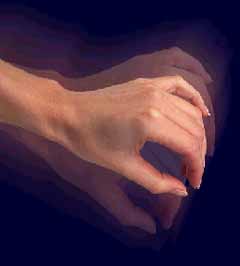 Odvykací stav
Mírný

“Roztřesenost” (6 – 8 hod)

Závažný

Halucinace (10 – 30 hod)
Neuronální excitace → Záchvaty (6 –  48 hod)
Delirium Tremens (2 – 5 dnů)



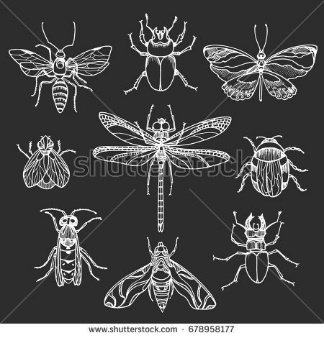 Odvykací stav s deliriem
s křečemi či bez křečí: nástup po 24 až 72  hodinách abstinence
příznaky: 
-    kvalitativní poruchy vědomí
poruchy kognitivních f.cí
bludy, halucinace – např. mikrozoopsie (zrakové halucinace drobného bílého hmyzu na tmavém pozadí)
desorientace, PM neklid,vegetativní  poruchy (tachykardie, pocení), třes, inverze spánku
poruchy elektrolytů, riziko metab. rozvratu
CIWA-AR
Škála pro měření tíže odvykacího stavu  po vysazení alkoholu
10 položek
Každá položka hodnocená 0 – 7 body



CIWA-AR
Pulz
TK


Položky:

Poruchy hmatu
Poruchy sluchu
Poruchy zraku
Bolest hlavy
Orientovanost a  lucidita vědomí
Nauzea a
zvracení
Třes
Paroxysmální  pocení
Anxieta
Agitovanost
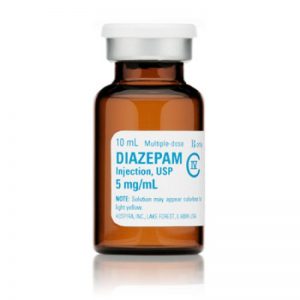 Terapie odvykacího stavu u alkoholu
detoxifikace = nastolení abstinence potlačením  abstinenčních příznaků z odnětí alkoholu - princip  zkřížené tolerance s alkoholem, dávky  benzodiazepinů (diazepam, chlordiazepoxid) postupně se snižující



léčba	odvykacího stavu s deliriem:
podpora  vitálních f-cí
korekce (minerály, thiamin,  tekutiny, ionty) 
benzodiazepiny, antipsychotika (např. Diazepam a Haloperidol)

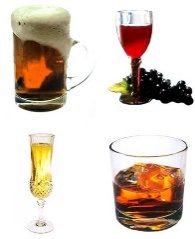 Alkohol - další poruchy  vyvolané užíváním
toxické psychosy: alkoholová halucinosa,  žárlivecké (=emulační) bludy, paranoa - dlouhodobá  konzumace alkoholu, terapie:  antipsychotika

amnestický syndrom - poruchy  krátkodobé paměti, vštípivosti, terapie:  nootropika, trénink vit. B1 (dg.  psychologie, abstinence = reversibilita)
Korsakovův amnestický syndrom - organickým poškozením mamilárních tělísek a thalamu, především Papezova okruhu; hluboké narušení krátkodobé paměti - vštípivost (anterográdní amnézie), která je následovně kompenzována konfabulacemi (pac. jim sám věří, ale vzápětí je zapomíná, vytváří si konfabulace nové); nedostatek vitamínu B1 (thiaminu).  

alkoholová demence
Opiáty
Opiáty
mechanismus účinku - ovlivnění opioidních  receptorů v CNS
opioidy - léky proti bolesti - anodyna, proti kašli -antitusika
opiáty - podskupina opioidů se strukturou blízkou morfinu

morfin (alkaloid opia), kodein, 
heroin (diacetylmorfin) (háčko, bílý šum, béčko, braun, čoko, herodes, herold, hnědej, kedr, šutr)
(Brown – méně silný, dá se kouřit, snadněji vyrobitelný, hůře rozpustný ve vodě)
desomorfin (Krokodil) – Rusko, výroba z kodeinu v lécích, levnější, častější aplikace
Název „krokodil“ je odvozen od jednoho z nežádoucích účinků, který vzniká v důsledku toxických nečistot obsažených v droze: rohovatění kůže v okolí vpichů a vytváření velkých šupin s následným odlupováním.
methadon, hydromorfin, oxykodon, meperidin, fentanyl,
Farmaka -  Tramal, Dolsin, Fortral, Valoron, Continus
aplikace: injekčně, kouření, šňupání, inhalování
Na vzestupu jsou drogy vyvařované z náplastí proti bolestem obsahujících většinou látky fentanyl nebo morfin. Aplikace injekčně.
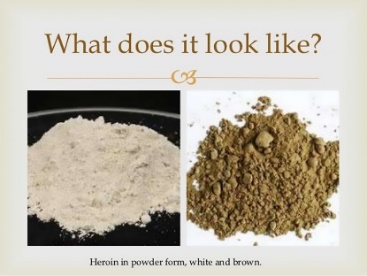 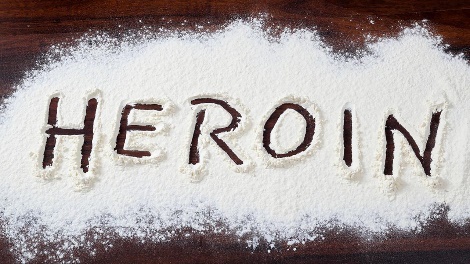 Opiáty - akutní intoxikace
příznaky: 
apatie, útlum, ospalost, PM  retardace, tupá euforie
pocit, tepla, svědění  („mravenci“)
zhoršení pozornosti, narušení  schopnosti normálního fungování
mioza, otupělost, setřelá řeč,  poruchy vědomí

těžká intoxikace: koma, útlum DC, bradykardie, hypotenze, hypotermie, mydriaza, škrábání celého těla
Léčba: zajištění vitálních fcí, antidotum naloxon (i.v., i.m., s.c.), opiodiní antagonista, působí komepetitivně na opioidních receptorech, ihned vyvolá odvykací příznaky
Opiáty - škodlivé užívání
  škody vzniklé v souvislosti se  samotným užíváním opioidů, předcházejí  sy závislosti
somatické i psychické
nejčastěji: infekční choroby (hepatitidy,  HIV), poškození tkání, trombosy

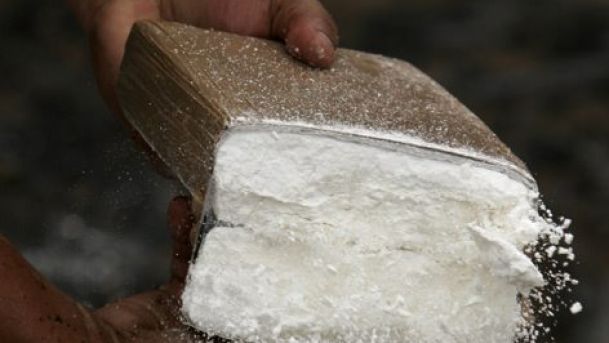 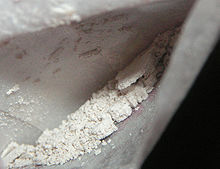 Opiáty - závislost
rychlý rozvoj
fyzická i psychická

chronické užívání:
 - změny charakterových  vlastností (líný, bez zájmu, bez vůle), depresivní
- pseudohalucinace před  usnutím
- období nespavosti a podrážděnosti se střídají s apatií
Opiáty - terapie syndromu  závislosti
komplexní programy - terapeutická  komunita, následná péče, resocializace  (roky)

Substituce – dlouhodobě udržovací terapie – náhrada drogy bezpečnější látkou s podobným účinkem:
methadon (opiátový agonista) 
buprenorfin (opiátový agonista/antagonista) - Subutex
Opiáty - substituce
Methadon – syntetický, účinek podobný morfinu, poločas 25 hodin, podání jednou denně,  nevede k euforii, zácpa, časem taky závislost, nekombinovat s alkoholem. V komunitě narkomanů chápán i jako náhražka v době, kdy není k dispozici heroin. Při předávkování až smrt. 
Buprenorfin (Subutex, Temgesic) – parc. agonista mí, antag. kappa, menší závislostní potenciál, menší euforie, méně závažný odvykací stav, vyšší cena oproti methadonu, dávkování jednou denně, stropový efekt, proto se nepředávkovávají, 
Buprenorfin a naloxon (Subuxon) – kombinace analogu opioidů a antagonisty. Naloxon se p.o. nevstřebává, ale pokud si ho aplikuje závislý nitrožilně, pak vyvolá odvykací stav. Čili brání zneužívání nitrožilně. Částečně hrazen pojištěním.
------------------------------------------------------------------------------------------
(Naltrexon (Nemexin, ReVia) - opioidní antagonista, působí až 72 hodin, vrchol působení za 24-48 hodin, falešná pozitivita na opiáty v moči, KI: těžké hepatopatie, nefropatie, silná závislosti na opioidech, NÚ: zpočátku nauzea a zvracení, ospalost, útlum.
U dobře spolupracujících pac. ve stabilní situaci (úzká skupina). Nasazuje až po detoxikaci pacienta (5 dní po poslední dávce heroinu, 7-10 dní po podání metadonu). Po provedení naloxonového testu (pokud jsou po naloxonu odvykací potíže, je nutno se zavedením naltrexonu ještě alespoň 24 hodin počkat.) )
ČR – údaje z roku 2016 (ÚZIS)
Počet pacientů v substituční léčbě lehce narůstá až stagnuje.
(Od roku 2006 je sub. léčba k dispozici i ve věznicích.)
63 substitučních center, všechny kraje kromě Pardubického
2266 nahlášených léčených pacientů, více mužů, věkový průměr 36 let. Pouze 1% z nich byli mladiství.
70% pacientů léčeno buprenorfinem, zbytek metadonem.
Nárůst léčby Subuxonem.  
Odhadem se léčí pouze 15,3 (Praha) – 18% opiát. pacientů.
Až 3500 léčeno mimo registr (praktici, přiznávají, že do registru asi 1/3 z nich nehlásí). 
Nejčastější ukončení léčby z důvodu porušení režimu.

HIV testy u 131 osob, negativní. 
Virus VHC pozitivní u 118 pac., většina z testovaných (nárůst).
Opiáty - odvykací stav
rychlost nástupu závisí na typu zneužívaného opiátu (např. heroin 4-5 hodin od poslední aplikace)

lehčí: bolest břicha, svalů, průjmy, neklid, nespavost

těžší: pocení, kýchání, slzení, sekrece z nosu,  bolesti nebo křeče svalů, útrobní bolesti, průjem,  mydriáza, piloerekce, zvýšení teploty, SF, TK,  zívání, poruchy spánku, nechutenství, třes, nevolnost, zvracení + touha po opiátu
pro stanovení dg. by měly být přítomny  alespoň 3 příznaky z uvedených
Léčba odvykacího stavu na opiátech
Lehčího: 
spasmolytika (metamizol – Algifen)
příp. NSA
příp. tlumivá antipsychotika – buspiron, tiaprid
příp. BZD
Těžšího:
detoxifikace opiátovými agonisty/antagonisty – buprenorfin (Subutex)
příp. kombinace s BZD
v USA i detoxifikace opi. agonisty - metadon
Opiáty -	psychotické poruchy
nevyvolávají psychotické  poruchy
Kokain
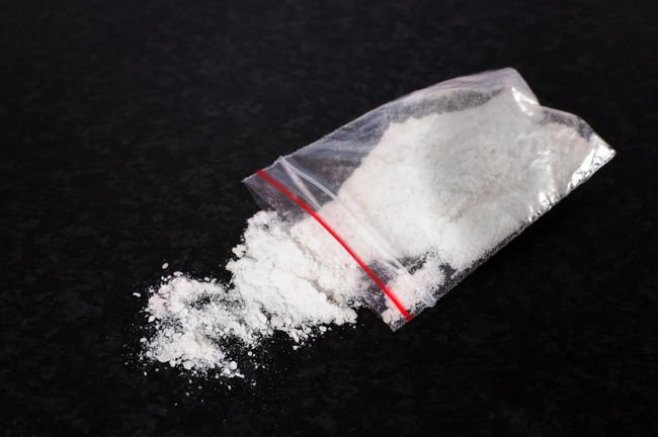 Kokain
Candy, cukr, káčko, Karel, koka, kokeš, kokos, kokot, koks, pudr, sníh, uhlí
Kokain - alkaloid obsažený v listech koky
Crack - synteticky upravený kokain
Aplikace: kouření, šňupání, žvýkání,  inhalování, injekčně
„droga manažerů“
Kokain - akutní intoxikace
- euforie (veselý, družný, hovorný) touha po pohybu, hyperaktivita až agitovanost, přebytek energie, vymizení zábran (změna chování)
- příjemné halucinace, ale i paranoidní obrazy
- afektivní labilita
- stereotypní jednání, zvýšená bdělost, neschopnost koncentrace
- min. 2 z následujících: vzestup TK + SF, mydriasa,  pocení, nevolnost, zvracení, zimovřivost, PM neklid, bolesti na hrudníku, křeče
- těžká otrava: delirium, křeče, teplota, slábne krevní oběh, srdeční selhání, úmrtí v důsledku útlumu DC
Kokain – terapie akutní intoxikace
neklid - omezit +  benzodiazepiny i.v., p.o. 
    (neuroleptika nejsou vhodná  pro kardiotoxicitu, zpomalují vylučování stimulancií), 
 
tachykardie, hypertenze – betablokátory

hypertermie - ochlazení
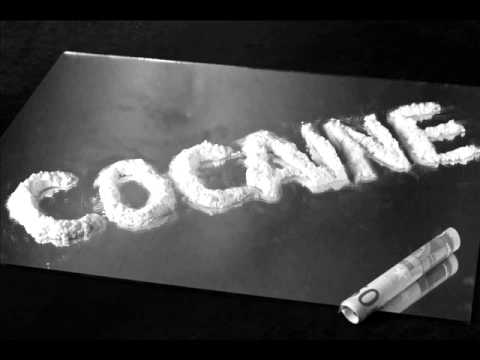 Kokain - škodlivé užívání
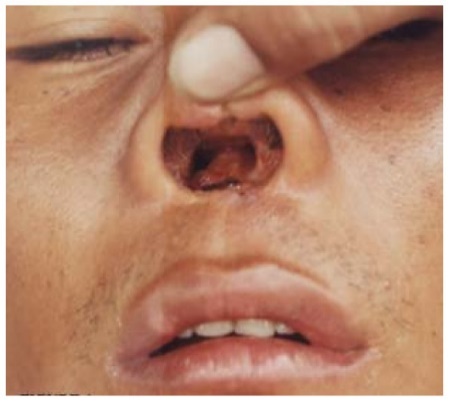 somatické poškození: 
díky šňupání poškození sliznic – až perforace nosního septa 
chronické užívání - riziko kardiomyopatie,  bolesti hlavy

psychické poškození: depresivní nálada
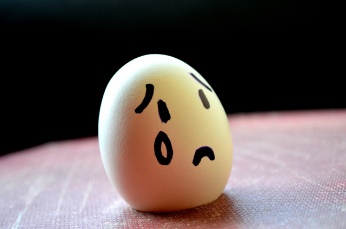 Kokain - syndrom závislosti,  odvykací stav
závislost pouze psychická
projevy závislosti: 
tolerance k euforizujícím účinkům
intoxikace pod obrazem panické ataky            
psychot. epizody (toxické psychosy) – ter. antipsychotika
tělové halucinace - (napaden hmyzem)
tělesná sešlost, poruchy  spánku
somatické potíže (zátěž pro KVA, šňupání - poškození nosní sliznice, bolesti srdce, klubů)

odvykací stav - psych. symptomy: 
únava, hlad (dny)
touha po látce, podrážděnost, depresivní prožívání  (týdny) – ter. příp. antidepresiva
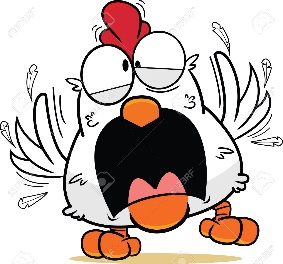 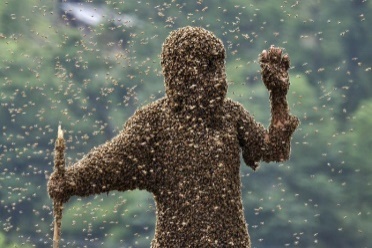 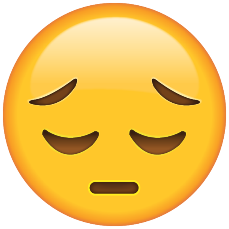 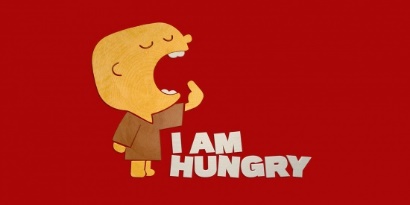 Stimulancia
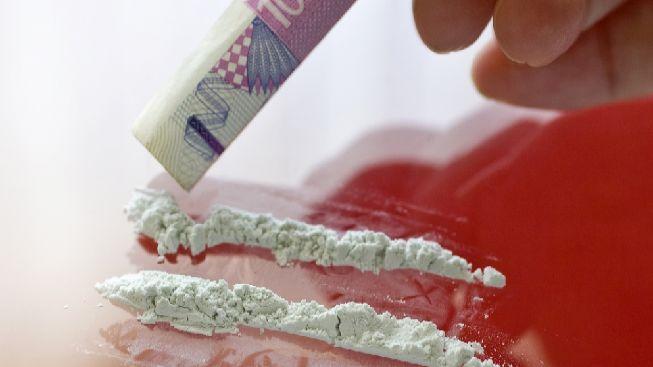 Stimulancia
psychomimetika - nefyziologicky budivý efekt na  CNS
metamfetamin (pervitin) (perník, haf haf, czech speed, ice, kamení, kokain chudých, křída, krystal, pecka, péčko, pedro, peří, piko, prach, sníh, žito, zlato, zrní)
amfetamin,  efedrin, fenmetrazin, 
Extase – MDMA methylendioxymetamfetamin ( +  halucinogenní účinek) (éčko, empathy, koule, kulatá)
Kofein (inhibice CYP P450 1A2)    
aplikace: kouření, šňupání, inhalace, inj., p.o.
mechanismus účinku: zvýšení koncentrace D,  NA, S v synaptické štěrbině (blokádou zpětného vychytávání, podporou jejich uvolňování z  presynaptické části, inhibicí jejich biodegradace).)
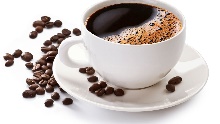 Psychostimulancia - akutní  intoxikace
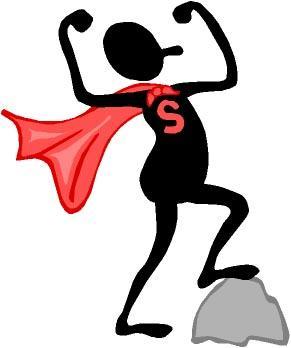 - dysfunkční chování nebo poruchy vnímání
- zvýšená bdělost, energie, euforie, megalomanie, urychlené PM tempo, urychlené  myšlení, výbavnost paměti (na úkor přesnosti), zvýšená nabídka asociací
- potlačují hlad, spánek
- družnost, ale i hrubost, afektivní labilita            
- paranoidní myšlenky, iluze
- přítomny min. 2 z následujích projevů: poruchy  srdečního rytmu, vzestup TK, pulsové frekvence,  bronchodilatace, pocení, zimovřivost, nauzea, zvracení, dilatace zornic, PM neklid, svalová slabost, křeče
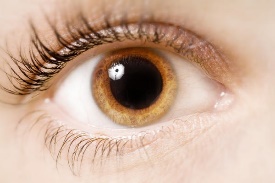 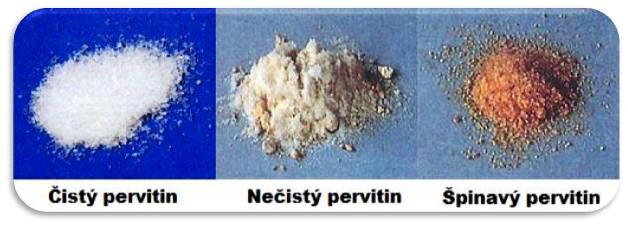 Stimulancia - užívání
škodlivé užívání - „jízdy“ (např.  několikadenní ) - masivní dehydratace,  vyčerpání
závislost pouze psychická	- craving -  dychtění po látce, rychlý rozvoj tolerance
toxická psychoza - paranoidně halucinatorní syndrom (např. ohrožen okolím, zřetelná změna nálady, zrakové, taktilní, sluchové  halucinace), indikace k hospitalizaci, dif.dg.
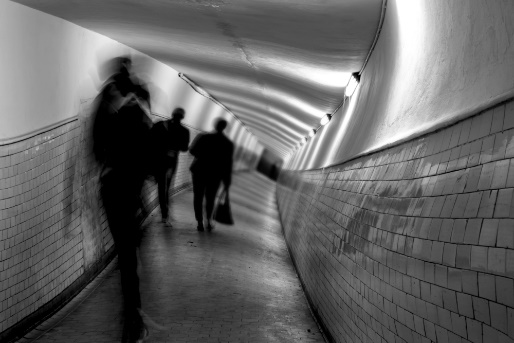 Stimulancia - léčba
akutní intoxikace: observace, zajištění klidného prostředí, rehydratace, při projevech kardiovaskulárních  komplikací -betablokátory, při psychotických projevech – benzodiazepiny

„odvykacího stav“ - nevyžaduje  léčbu, vyjímečně antidepresiva, příp.  tiapridal
závislost: psychoterapie
toxická psychosa - antipsychotika
Halucinogeny
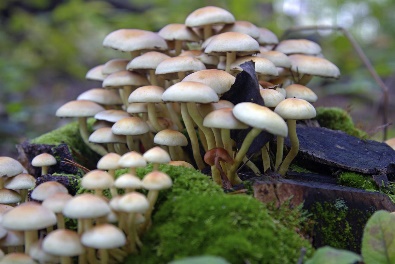 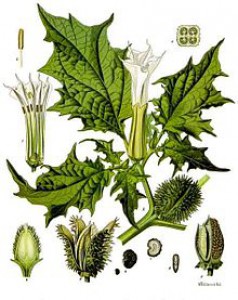 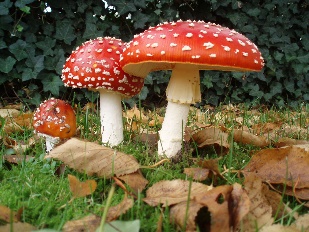 Halucinogeny
přírodní látky: 
psilocybin (lysohlávky) (hlavy, houbičky, klobouky, lysoně)
mezkalin (kaktus), 
atropin, skopolamin (durman), 
kys. ibotenová (muchomůrka červená)    
harmalin (harmala)

syntetické preparáty: 
LSD (diethylamid  kys. lysergové) (dekl, geláč, hovno, kostka, papírek, trip, žirafa)

aplikace: perorální
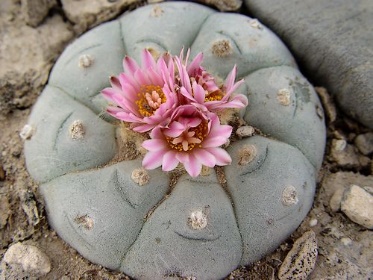 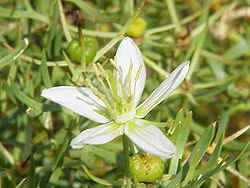 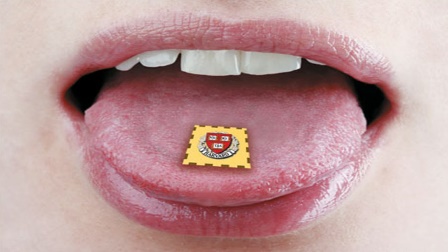 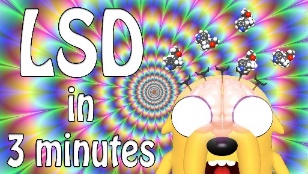 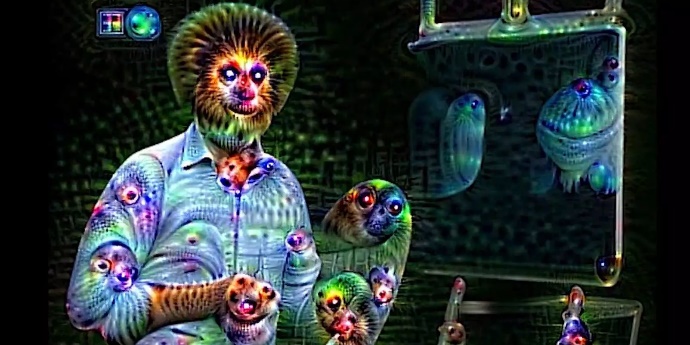 Halucinogeny – akutní účinky
psychické, vegetativní, neurologické
akutní intoxikace :
-    změny emocí (euforie, deprese, anxieta), záleží na očekávání od drogy, společnosti – příjemný prožitek, ale i bad trip
změny  chování (agresivita, hyperaktivita),
změny vnímání  (čas, prostor, halucinace vzácněji - barvy, vize, zostřené vnímání, ale i pseudohalucinace)
změna myšlení (bludná interpretace reality, pokles kritičnosti)
afektivní labilita,  impulsivní jednání
+ 2 příznaky z následujícího: pocení, vzestup TK, SF,  zimovřivost, třes, hypersalivace, poruchy  akomodace, cefalgie, sucho v puse, mydriasa
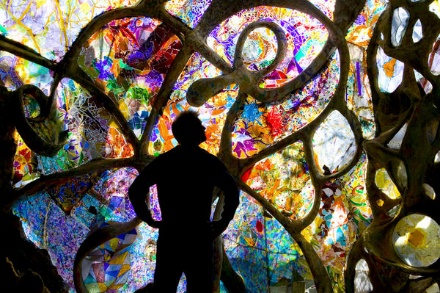 Halucinogeny
není závislost, není odvykací stav
toxická psychóza (dif.dg.akutní intoxikace)
rizika: 
psych. alterace při intoxikaci může  být příčinou nehody, panické reakce,
agresivní chování, 
flashbacky (při abstinenci prožívá stav jako pod vlivem  halucinogenu)
provokace psychózy (u disponovaných jedinců může pokračovat  intoxikace pod obrazem psychot.  ataky)
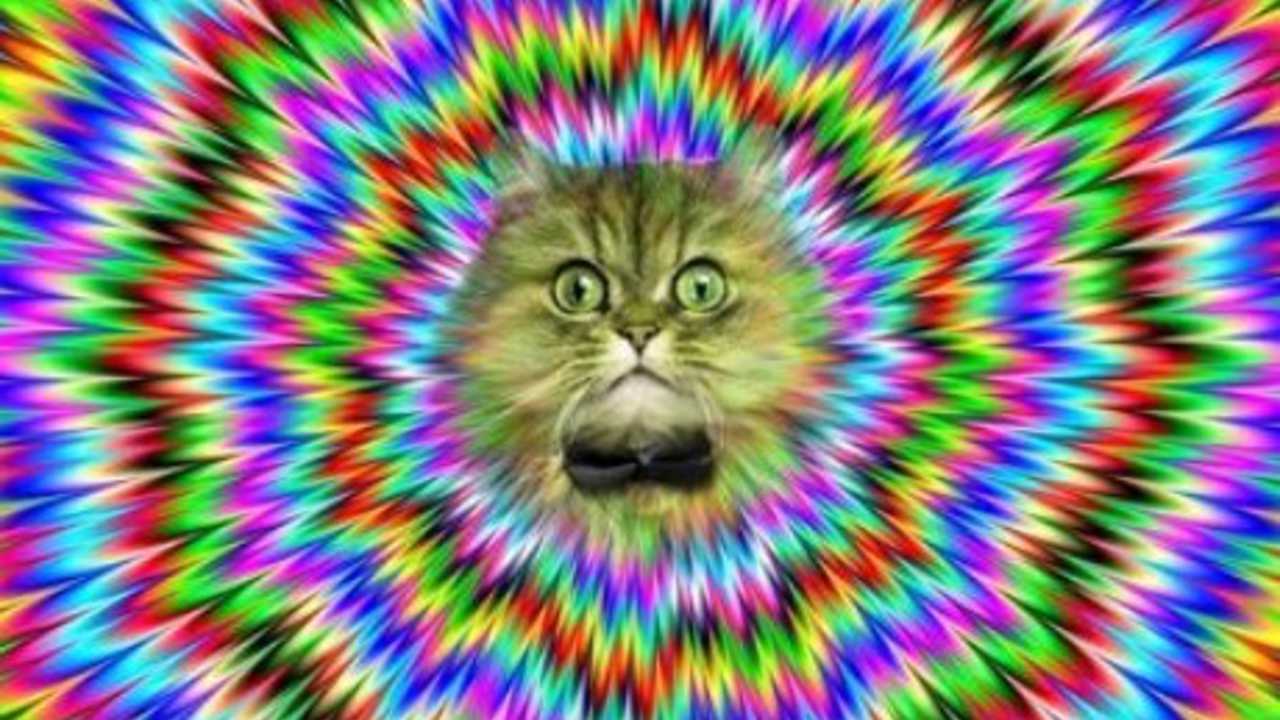 Halucinogeny - terapie
akutní intoxikace: zajištění  stálého dohledu, klidné prostředí, krátká doba od požití - vyvolat zvracení, úzkost,  neklid - aplikace antipsychotik (tiaprid,  haloperidol), BZD

Psychotické poruchy, reminiscence: antipsychotika (tiaprid, haloperidol)
Delirogeny
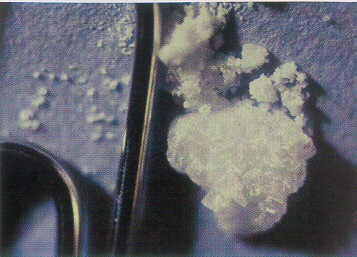 Delirogeny
andělský prach - fencyklidin (PCP), ketamin (NMDA antagonisté)

účinky: halucinogenní + kvalitní poruchy  vědomí ve smyslu deliria
akutní intoxikace: poruchy chování a  vnímání (halucinogeny) + porucha vědomí s  následnou amnézií, trvání 6-12 hodin, ale i
2-3 týdny (PCP se vylučuje 3-7 dní)
Delirogeny
příznaky: 
útočné, agresivní, impulsivní  chování, příp. stupor, 
blokáda citlivosti (bdělý, ale nereaguje na senzorické podněty,  pohybuje se jako robot - zombie walking,)
hypertenze, tachykardie, nystagmus, ataxie,  dysartrie, sval.rigidita, grimasování
terapie akutní intoxikace: diazepam (křeče, hypertonie svalů), antipsychotika při neklidu,  agresivitě
sy závislosti, odvykací stav není
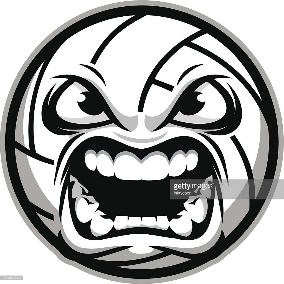 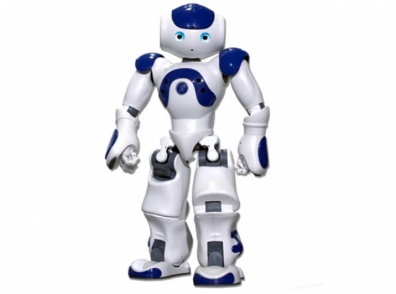 Kanabinoidy
přírodní preparáty:
Marihuana - rostliny Cannabis indica, sativa, nejvíce THC je v květech samic, (tráva, mařena, bhang, dagga, kif)
 hašiš (pryskyřice)

kouření (nástup účinku v minutách): 
jointy (špek, brko, larva, špekulóza), 
dýmky (šlukovky, skleněnky), 
vodní dýmky (bong)
per os  (nástup účinku – hodiny, riziko předávkování )

Účinné látky: tetrahydrokanabinoly (delta 8 a 9 THC), kanabinol, kanabidiol, kanabivarin, kanabichromen
(účinná dávka THC nad cca 3,5 mg)

Akumulace v tukové tkáni, pomalé vylučování

Agonisté kanabinoidních receptorů CB1 (psychotropní úč.) i CB2
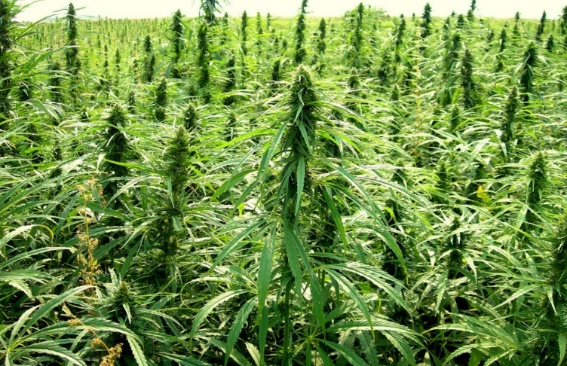 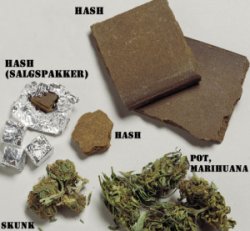 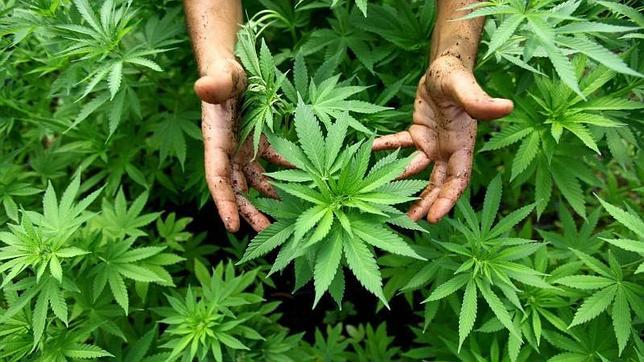 Kanabinoidy - akutní intoxikace
dysfunkční chování (desinhibice,  agitovanost)
změna nálady (euforie,  úzkost)
abnormity vnímání (vnímání času - většinou  nadhodnocení uplynulého času, připadá jim, že čas plyne pomaleji, zostření  smyslových vjemů, myšlenkový trysk, iluze či halucinace),
porucha kontaktu s realitou, zhoršení  úsudku, zpomalení reakčního času

Časový posun vrcholu krevní hladiny THC a vrcholu euforie. 
Není přímá korelace krevní hladiny a stupně ovlivněníí (tolerance – chronici).
Krevní THC c max asi za 5 min po inhalační dávce.
Maximální pocit „HIGH“ asi za 20–40 min, trvá asi 4 hod, následuje „DOWN“.
THC a alkohol se potencují v depresi CNS.

vysoké dávky: delirium, ale i panické ataky, kanabisová  psychotická porucha či provokace relapsu  prim. psychotické poruchy

Ter.: BZD, AP
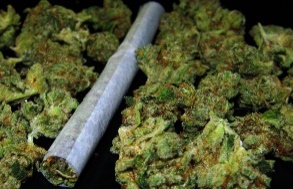 Kanabinoidy
škodlivé užívání: 
somatické - poškození dýchacích cest - chronické záněty,  
psychické - anxiosně depresivní stavy, apaticko - abulický stav

závislost: psychická, opakované užívání -  poruchy krátkodobé paměti, charakterové  změny - zabývání se detaily, pomalost

není odvykací stav
pocity dysforie,  prázdnoty, neklid, nervozita, podrážděnost - vysazení při dlouhodobém užívání, spont. úprava
Ter.: Psychoterapie, (AD)
Výstupy užívání
Uživatelé marihuany pod 17 let. 
Zkoumána souvislost frekvence a dávek marihuany s následnými ukazateli „developmental outcomes“ (do 30 let věku):

Dávka a frekvence užívání jasně souvisí se všemi zkoumanými ukazateli:
Dokončení střední školy
Získání VŠ titulu
Kanabisová závislost
Užívání jiných ilegálních drog
Sebevražedné pokusy
Deprese
Sociální status

(Silins, 2014, Austrálie a Nový Zéland, N=2537 až 3765 dle výstupu)
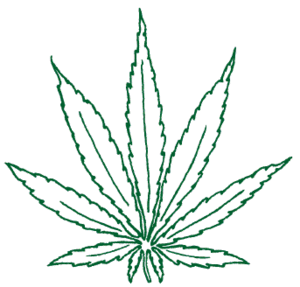 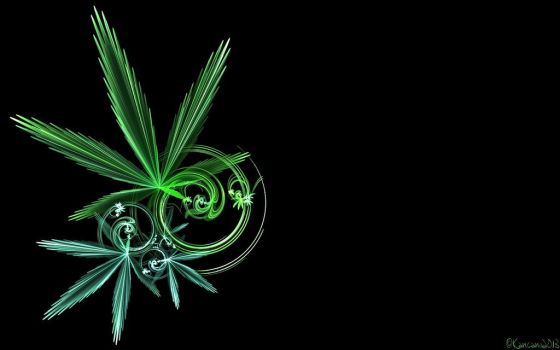 Psychotické poruchy
Uživatelé skunk-like (vysokopotentní, 10%) cannabis mají třikrát vyšší riziko psychózy, než ti, co ji neužívají. 








(Di Forti, Londýn, 2015, publikace Lancet, N=410; 370 kontrol)
Září 2018 - ČR: 2 úmrtí (1 v kombinaci s alkoholem) a několik intoxikací syntetickými kanabinoidy
Rostlinná směs nebo hmota imitující hašiš, většinou se kouří.

Tachykardie, nauzea, zvracení, agrese, agitovanost, sebevražedné myšlenky, úzkostné a depresivní stavy, křeče apod. 
Méně často: infarkt myokardu, rozpad svalové tkáně, poškození ledvin, psychózy nebo dlouhotrvající zvracení.

V Rusku a Polsku poslední roky – cca desítky úmrtí a stovky intoxikací.

(www.drogy-info.cz)
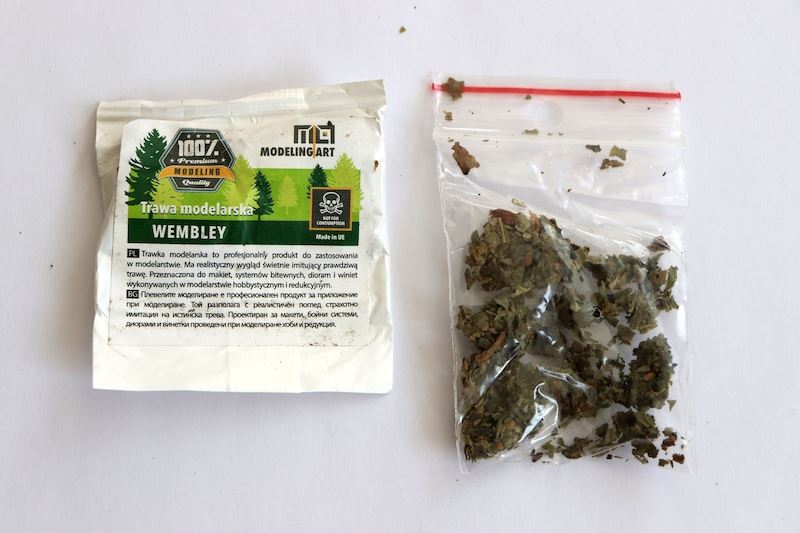 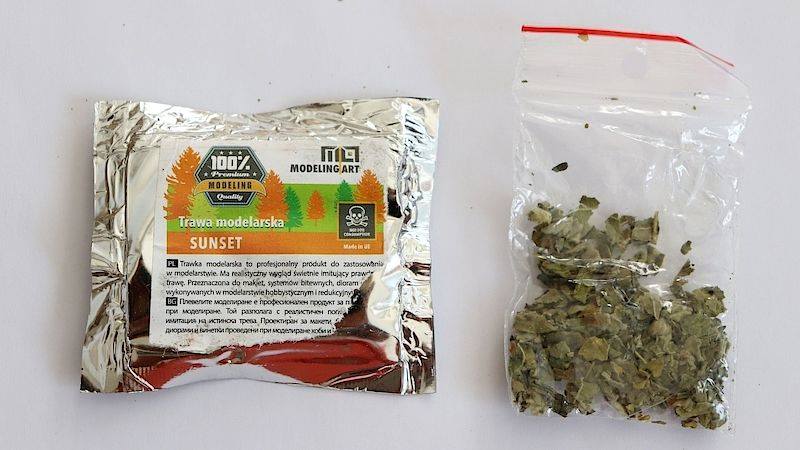 Legislativa cannabinoidů
Není povoleno držení většího než malého množství. (Není přesně definováno, 10 gramů??)

Léčebné konopí je povoleno, předpis na speciální elektronický recept. Distribuce pod kontrolou Státní agentury pro konopí pro léčebné použití (SAKL).
IPLP, podpůrná léčba: chronická neutišitelná bolest, neuropatická bolest, neurologická onemocnění,  roztroušená skleróza, nevolnost, zvracení a nechutenství  v souvislosti s onkologickou léčbou a s léčbou infekce HIV, revmatoidní artritida, atd.
Preskripce: klinická onkologie, radiační onkologie, neurologie, paliativní medicína, léčba bolesti, revmatologie, ortopedie, infekční lékařství, vnitřní lékařství, oftalmologie, dermatovenerologie, geriatrie, psychiatrie.
Organická rozpouštědla
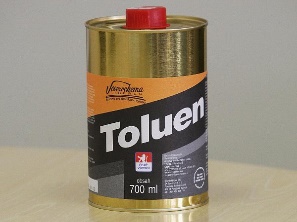 Organická rozpouštědla
toluen, lepidla, ředidla (ethér, benzen, trichlórethylen)
aplikace: inhalace
akutní intoxikace: obdoba opilosti, (kratší euforické  stadium), apatie, letargie, poruchy pozornosti, kolísavá chůze, nastříklé spojivky, setřelá řeč, nystagmus, „zápach“, neostré vidění, svalová slabost
škodlivé užívání: poruchy krvetvorby, imunity,  chronické záněty
není závislost, není odvykací stav
rizika: smrtelná intoxikace (asfyxie, srdeční, arytmie),  nekontrolovatelné dávkování, poškození vnitřních orgánů, změny  osobnosti
Sedativa a hypnotika
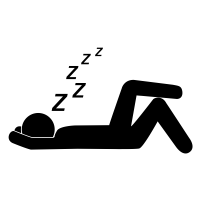 Sedativa a hypnotika
barbituráty, benzodiazepiny,  propandiolová anxiolytika, bromisoval,  chloralhydrát, paraaldehyd, ale i Z hypnotika
Mechanismus - BZD: obsazují vazebné místo na  receptorovém komplexu pro GABA  (tlumivý efekt) v CNS
účinky: sedativní,  hypnotický, antidepresivní? (dlouhodobě spíše depresogenní), anxiolytický,  myorelaxační, antiepiletický, spasmolytický
BZD
Akutní intoxikace: pro stanovení dg. nutná  přítomnost 1 příznaku z následujích: kolísavá  chůze, poruchy ve stoji, setřelá řeč, nystagmus,  porucha vědomí
obdobná symptomatologie jako u ebriety: tupá  euforie, desinhibice, emoční labilita, poruchy chování, útlum, apatie, zhoršení pozornosti,  psychomotoriky
vyšší dávky: útlum dechového centra, pokles TK  hypotenze, hypotermie, oblenění dávivého reflexu
BZD
škodlivé užívání: může vyvolat poruchy, pro  které bylo užívání zahájeno - poruchy spánku,  neklid, úzkost, riziko poruchy kognitivních f-cí  projevující se anterográdní amnesií, poruchy  vědomí
závislost: psychická středně silná, fyzická	
riziko závislosti: dlouhodobé užívání krátkodobě  působících preparátů
BZD
odvykací stav: nástup v závislosti na poločase  užívaného preparátu

tělesné: svalové záškuby, epi paroxysmy,  nechutenství, pocení, nevolnost, zvracení,  vegetativní hypereaktivita

psychické: podrážděnost, nespavost,  agitovanost, úzkost, derealizace, delirium,  rebound fenomén (návrat původních potíží)
Terapie poruch BZD
akutní intoxikace: často nutná  intenzivní péče za monitorování vit. f-cí,  forsírovaná alkalická diuresa,  hemoperfuze, antidotum flumazenil

odvykací stav: detoxifikace  pomalým snižováním zneužívaných  preparátů, při neklidu + tiaprid

léčba závislosti: není rozdíl od léčby  závislosti na alkoholu, abstinence
TABÁK
Agonismus nikotinových receptorů.

Indukce CYP P450 1A2 cigaretami – nikoliv nikotinem, ale vedlejšími produkty (polycyklickými aromatickými uhlovodíky). Význam v interakcích s některými psychofarmaky (klozapin, olanzapin).
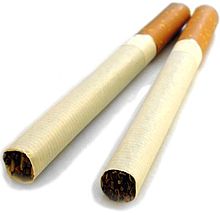 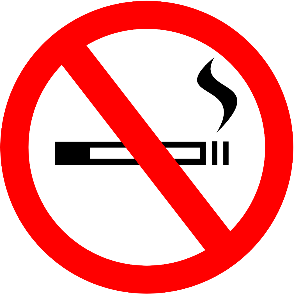 TERAPIE kuřáctví:
Nicotin (žvýkačky, inhalátor, náplasti)
Agonista nikotinových receptorů, léčba po dobu 3    měsíců od vysazení cigaret

Vareniklin (Champix) – parciální agonista nikotinových rec., zabraňuje vzniku abstinenčních příznaků, taky pocitům blaha, začít 1-2 týdny před plánovaným ukončením

rTMS – vysokofrekvenční, levý DLPFC (mechanismus? – modulace uvolnění D v mesolimbickém a mesostriatálním systému)
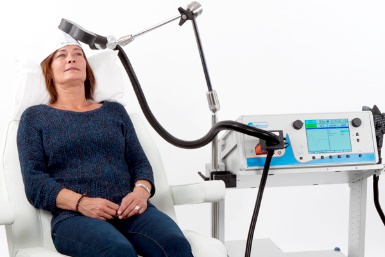